De la philosophie naturelle jusqu’à Darwin
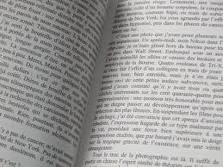 L’évolution comme force
Page 5
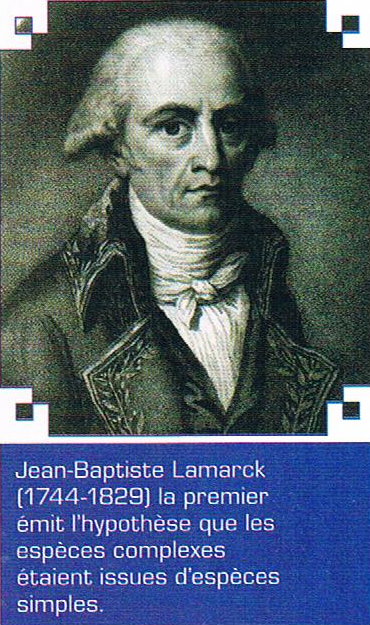 Première théorie explicative de l’évolution:

 Le lamarckisme (Lamarck)

Grandes similitudes entre les espèces étudiées

Séries fossiles larges → dynamique de la vie
2
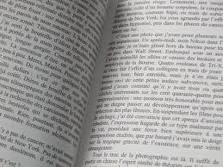 Le lamarckisme
Page 5
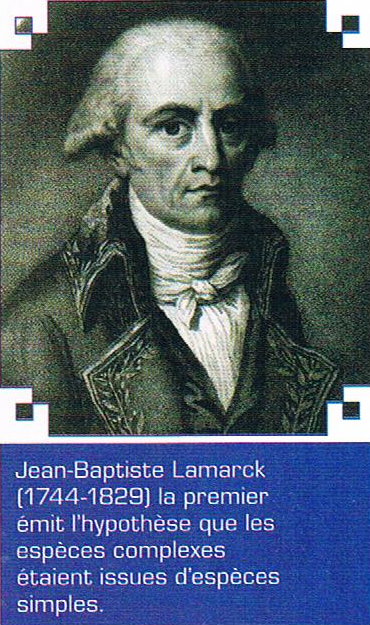 La vie évolue de la simplicité vers la complexité (microbes → humains + grandes espèces)

La vie primitive se générait spontanément en permanence (tjrs des microbes)

Le premier à affirmer publiquement le concept de l'évolution des espèces et à élaborer un modèle pour l'expliquer.
3
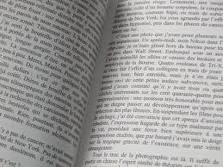 Le lamarckisme
Théorie du transformisme


Affirmation du concept de l’évolution

	Les organismes se transforment … « mus par un besoin intérieur (une force interne) à atteindre des formes de plus en plus complexes et parfaitement adaptées à leur milieu ».
4
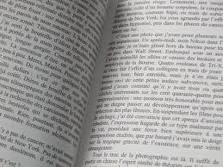 Le lamarckisme
Théorie du transformisme


Le mécanisme explicatif du processus de l’évolution

	Les individus s’adaptent pendant leur vie notamment en utilisant plus ou moins certaines fonctions organique, qui se développent ou s’atrophient en rapport avec l’usage ou le non usage des organes.

	→ modifications transmissibles aux descendants
5
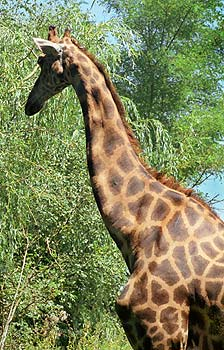 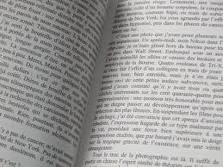 Le lamarckisme
Page 5
L’exemple classique de l’évolution du cou de la girafe
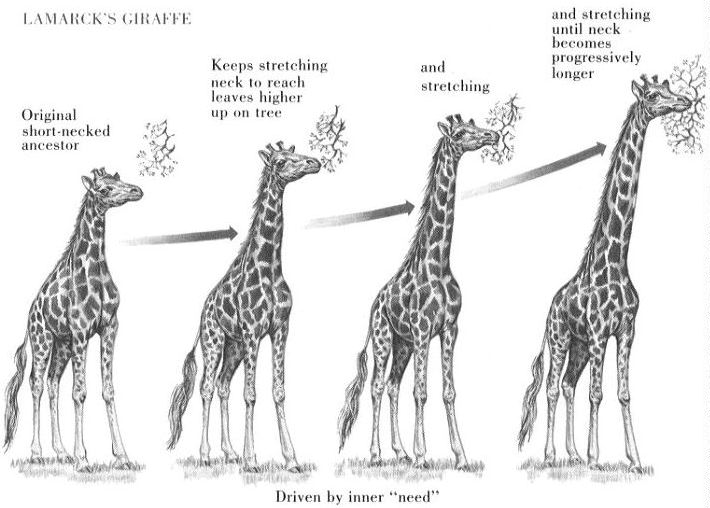 6
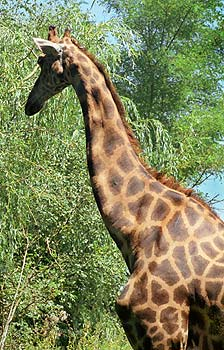 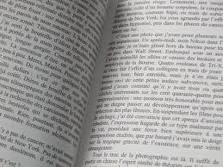 Le lamarckisme
L’exemple classique de l’évolution du cou de la girafe

		1.- LE MILIEU ENGENDRE DES BESOINS

			Les feuilles se retrouvent dans le haut des arbres. 			Les girafes ont besoin d'un long cou pour les 			atteindre.

		2.- MODIFICATION DES ORGANES
			Les girafes étirent leur cou tous les jours et leur cou 			finit par s'allonger.
7
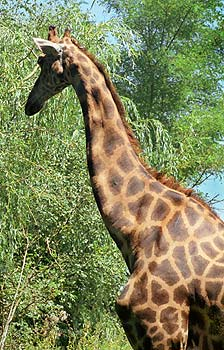 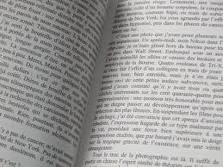 Le lamarckisme
L’exemple classique de l’évolution du cou de la girafe


		3.- TRANSMISSION DES MODIFICATIONS

		 	Les girafes transmettent leur cou « devenu un peu plus 		long » à leurs descendants.

		4.- L’ESPECE S’ADAPTE AU MILIEU
8
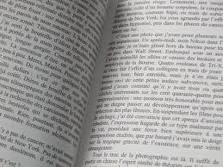 Le lamarckisme
Bilan de ses travaux:

	1) Ne réussit pas à convaincre ses contemporains que l'évolution existe. (Ridiculisé par Cuvier sur l’hérédité des caractères acquis.)

	2) Reconnaît que l’évolution constitue la meilleure explication des lignées chronologiques de fossiles.

	3) Reconnaît que la terre est très vieille, bien plus que les 7000 ans de la croyance populaire de l’époque.

	4) Reconnaît que l’adaptation est un produit de l’évolution.
9